About Edunet
We are Victorian Owned and Operated for 15 years 
We operate our own Service Centre in South Eastern Victoria
We provide technical support services to 40 Schools/Colleges
We supply hardware to over 600 schools
Lenovo DEECD Authorised Panel Supplier 
Authorised Apple Education Reseller 
Focused primarily on the Victorian Education sector.
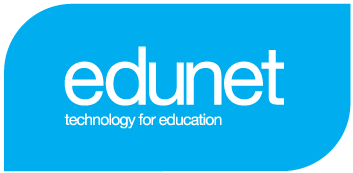 Device Options – 11e (Non Touch)
SPECIFICATIONS

Intel® Celeron™ N2940 Quad Core processor 
Windows 8.1 (64 bit)
4GB RAM
128GB Solid State Drive
11.6” HD LED Anti-Glare display
Screen flips 360 degrees
Bluetooth, Camera and 4-in-1 card reader
Wireless-N 7260 a/b/g/n
1 Year Return to Base Warranty
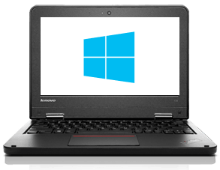 $636.73
                   Inc. GST
$764.15
                 Ex. GST
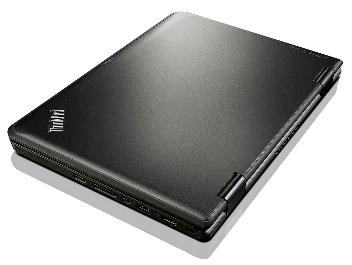 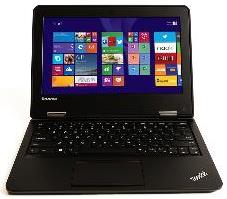 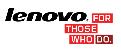 Options for 11e Clamshell
Device Options – Yoga 11e
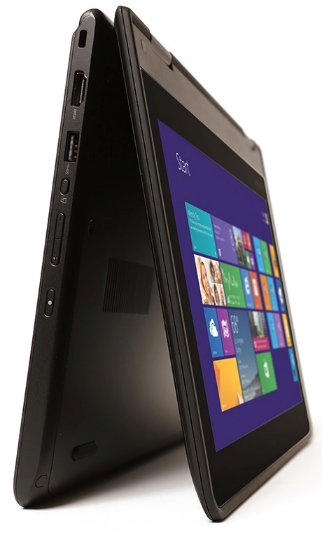 SPECIFICATIONS

Intel® Celeron™ N2940 Quad Core processor 
Windows 10 (64 bit)
4GB RAM 
128GB Solid State Drive
11.6” HD IPS Gorilla glass multi-touch display
Screen flips 360 degrees
Bluetooth, Camera and 4-in-1 card reader
Intel® HD Graphics
Wireless-N 7260 a/b/g/n
1 Year Return to Base Warranty
$732.22
                   Inc. GST
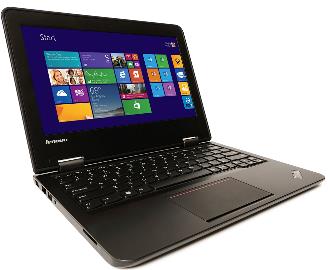 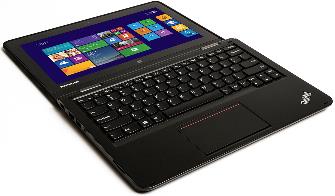 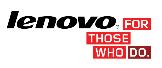 Options for 11e Yoga
Device Options – Yoga 11e with Active Pen
SPECIFICATIONS

Intel® Core™ M-5y10 processor 
Windows 10 (64 bit)
4GB RAM 1333MHz DDR3L on board
192GB Solid State Drive
11.6” HD IPS Gorilla glass multi-touch display
Active Pen
Screen flips 360 degrees
Bluetooth, Camera and 4-in-1 card reader
Intel® HD Graphics
Wireless-N 7260 a/b/g/n
1 Year Return to Base Warranty
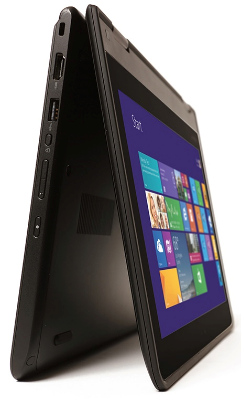 $1,008.54
                   Inc. GST
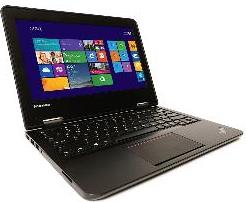 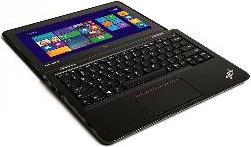 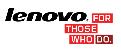 Options for 11e Yoga
Device Options – 12.5 Yoga
SPECIFICATIONS

Intel® Core™ i3-5005U processor 
Windows 10 (64 bit)
4GB RAM 
128GB Solid State Drive
12.5” FHD multi-touch display
Screen flips 360 degrees
Digitiser Pen, Bluetooth, Camera and 4-in-1 card reader
Intel® HD Graphics
Wireless-N 7260 a/b/g/n
3 Year Return to Base Warranty
$1,473.51
                   Inc. GST
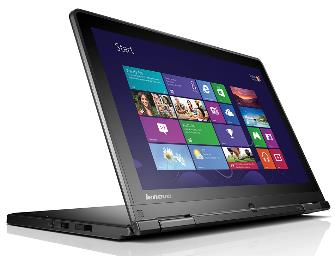 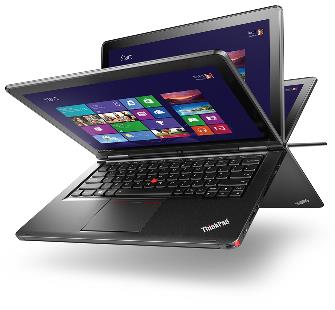 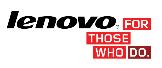 Options for 12.5 Yoga
Device Options – Apple Macbook Air 11.6”
SPECIFICATIONS

Intel® Core™ i5 processor OS X 10.9 Mavericks
4GB RAM
128GB Solid State Storage
11.6" HD Display
Bluetooth and Camera
Wireless a/b/g/n 802.11
1 Year Limited Warranty
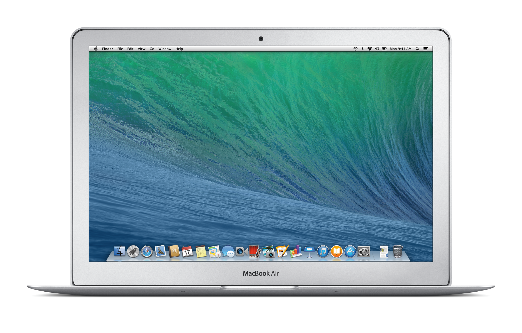 $1,174.64
                   Inc. GST
Options for Macbook Air
Device Options – Apple Macbook Air 13.3”
SPECIFICATIONS

Intel® Core™ i5 processor OS X 10.9 Mavericks
4GB RAM
128GB Solid State Storage
13.3" HD Display
Bluetooth and Camera
Wireless a/b/g/n 802.11
1 Year Limited Warranty
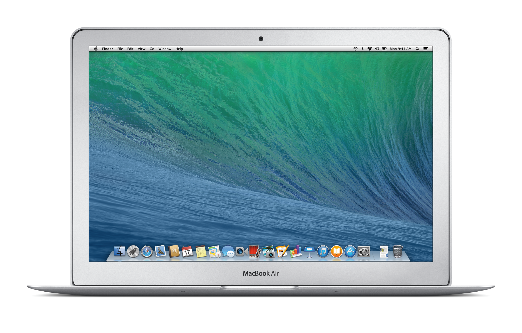 $1,316.70
                   Inc. GST
Options for Macbook Air
Device Options – Apple Macbook Pro 13.3”
SPECIFICATIONS

Intel® Core™ i5 processor
OS X 10.9 Mavericks
4GB RAM
500GB Hard Disk Drive
13.3" HD display
Bluetooth and Camera
Wireless a/b/g/n 802.11
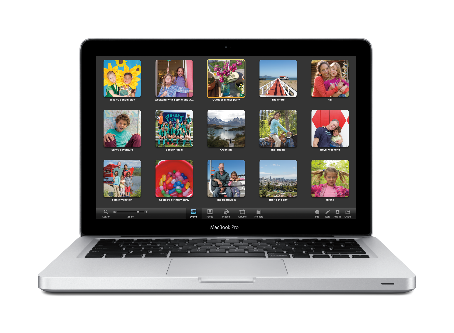 $1,457.61                   Inc. GST
Options for Macbook Pro
Device Options – Apple iPad Air
SPECIFICATIONS

A7 chip with 64-bit architecture and M& motion coprocessor
iOS 7 and iCloud
32GB Storage
2048 by 1536 resolution at 264 pixels per inch
9.7 inch LED Backlit Multi Touch IPS Display
Weighs 469g
Bluetooth and FaceTime HD Camera and 5MP iSight camera with 1080p HD video recording
Wi-Fi 802.11a/b/g/n dual channel and MIMO
$566.28
                 Inc. GST
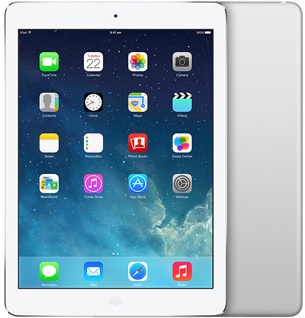 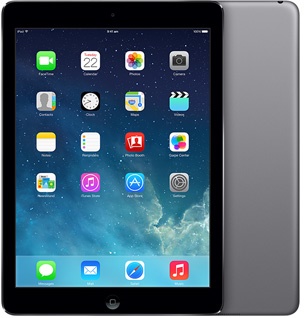 Options for iPad Air
Device Options – Apple iPad Air 2
SPECIFICATIONS

A8X chip with 64-bit architecture and M8 motion coprocessor
iOS 8 and iCloud
64GB Storage
2048 by 1536 resolution at 264 pixels per inch
9.7 inch LED Backlit Multi Touch IPS Display
Weighs 437g
Bluetooth and FaceTime HD Camera and 5MP iSight camera with 1080p HD video recording
Wi-Fi 802.11a/b/g/n dual channel and MIMO
$745.58
                 Inc. GST
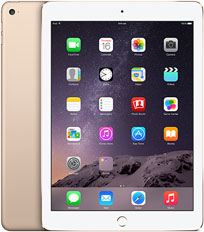 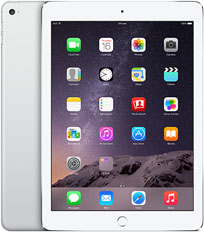 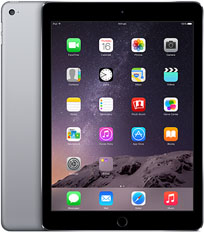 Options for iPad Air 2
iBroker Insurance
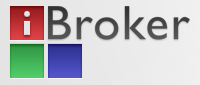 What is Covered?
Accidental Loss – For Example
Left on Public Transport
Left at Bus Stop

Accidental Damage – For Example
Dropped
Stepped On
Driven Over
Pulled Off Desk
Fell out of Locker
Liquid Spill
Loss or damage by theft or attempted theft
From unoccupied building or vehicle only following forcible entry
In the open air  only where:
Laptop in direct supervision and control of adult
At their place of education
At school organised activity / event
At organised extra curricular activity
Other places of residence
Medical appointments of any kind
By force or intimidation
What isn’t Covered?
Electrical or mechanical malfunction or derangement
Scratches and normal wear and tear
Malicious damage by your child
Loss or damage by theft or attempted theft:
From an unoccupied building or vehicle unless as a result of forcible entry 
From any unsecured place in the open air unless:
The laptop is under the direct control and supervision of an adult; or 
Your child is on the way to or from their place of education; or
An organised school or educational activity; or
An organised extra-curricular activity; or
Other places of residence of accommodation; or
A medical appointment of any kind
Loss of damage occurring while the laptop is being transported in any aircraft or watercraft unless the laptop is carrier as personal baggage
Loss of or damage to software of any sort
Support Process
Student VisitsSchool Techs
Technical Assessment
Loss / Theft / Damage
Software Related Issue
Hardware Failure
(Warranty)
Repair / Re-Image / Return
Warranty Job Logged
Begin Claim Process
Ordering
Visit the Edunet Parent Portal at:
echucacollege.technologyportal.com.au
Password: Echuca2016 
Follow ordering process to:
Select model and options
Enter family details
Accept IT USE Policy
Select Payment Method
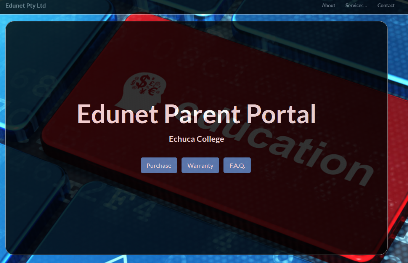 Secure Login
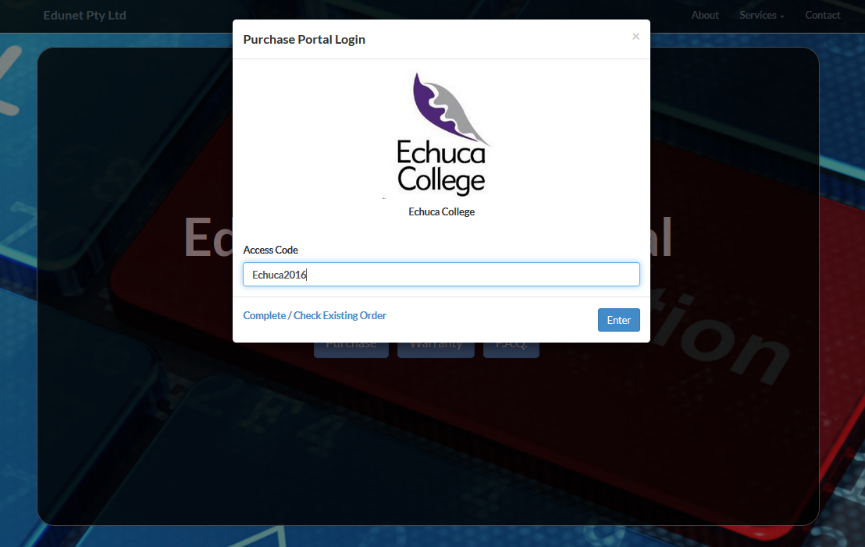 Device Selection
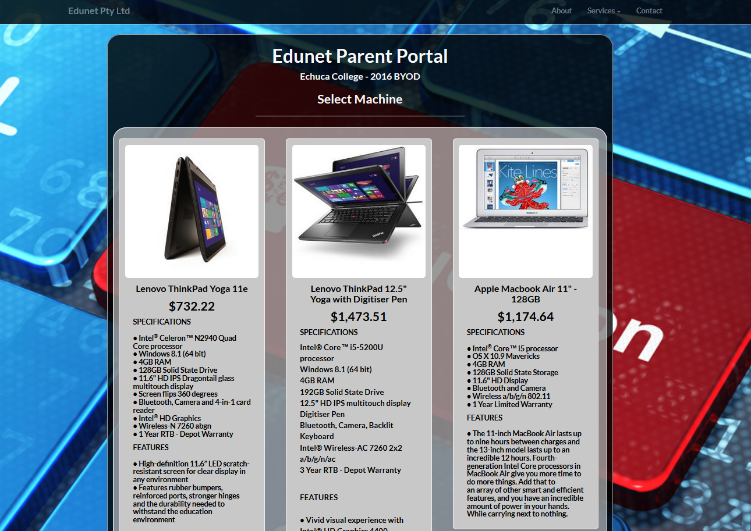 Options Selection
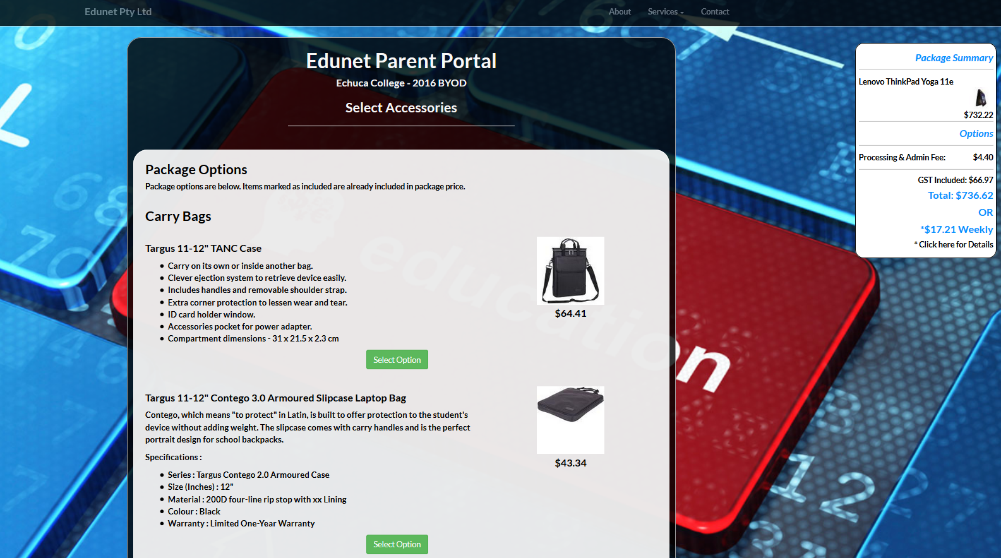 Family Details
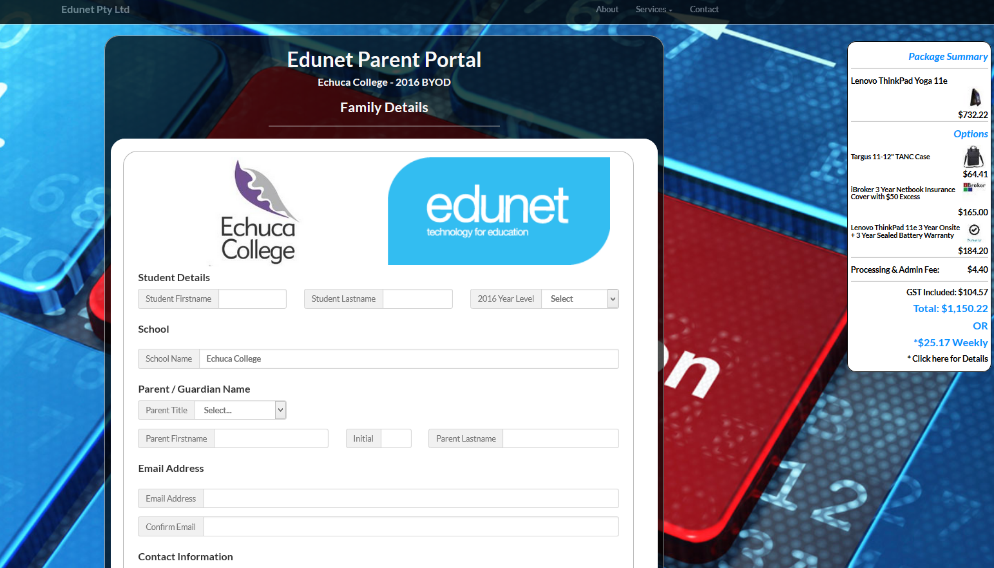 Acceptable Use Policy
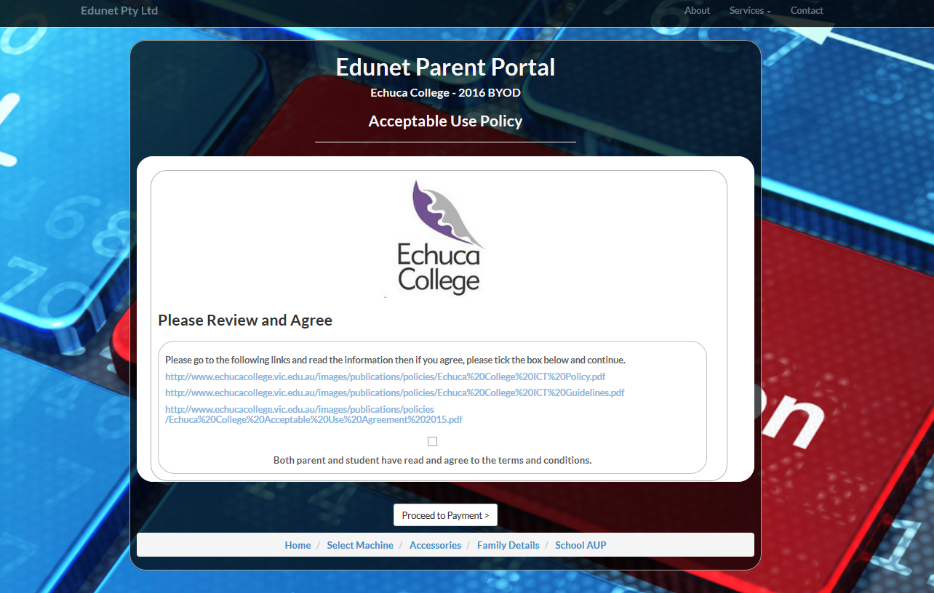 Payment Details
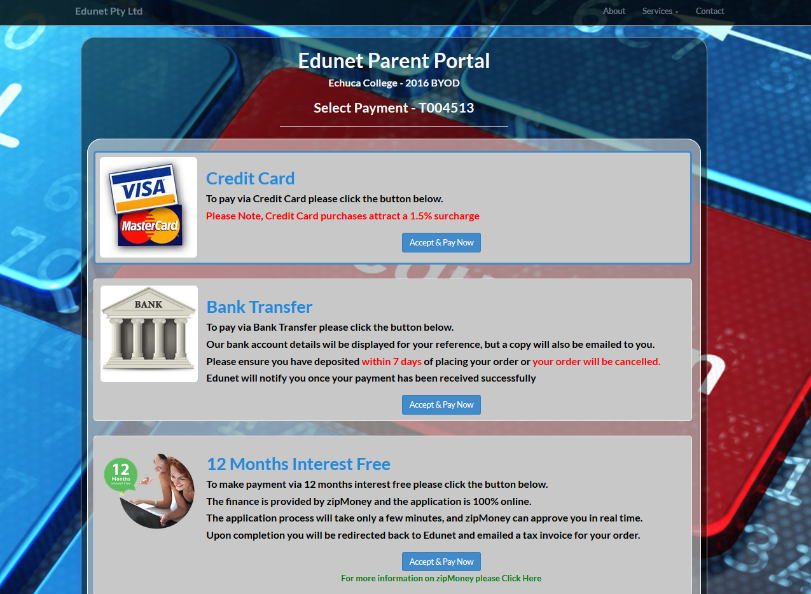 zipMoney
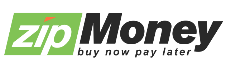 Online process completed when you place an order
12 months interest free finance plan
No deposit required
One off establishment fee of $99
Account Fee of $4.95 per month whilst there is a balance owing
Must pay the weekly payment we give you when you order to pay it off within the interest free period

To qualify you must:
Be over 18 years of age
Be an Australian Resident
Employed in some capacity
Earn more than $300 per week
Each application assessed individually
Order Confirmation
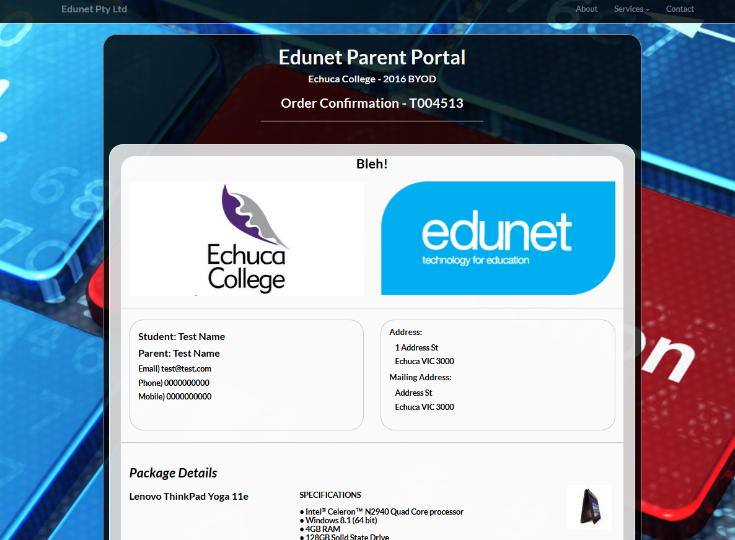 Thank You!
03 9708 8700
portal@edunet.com.au
www.edunet.com.au
Unit 1, 12-13 Trewhitt Court, Dromana VIC
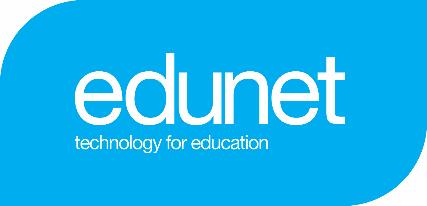